McGowan Institute for Regenerative Medicine
PowerPoint Presentation Template
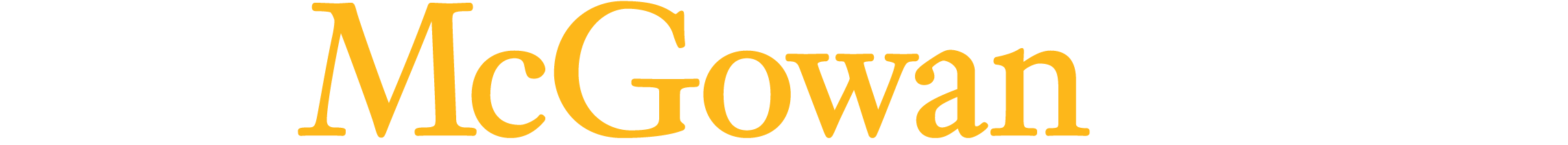 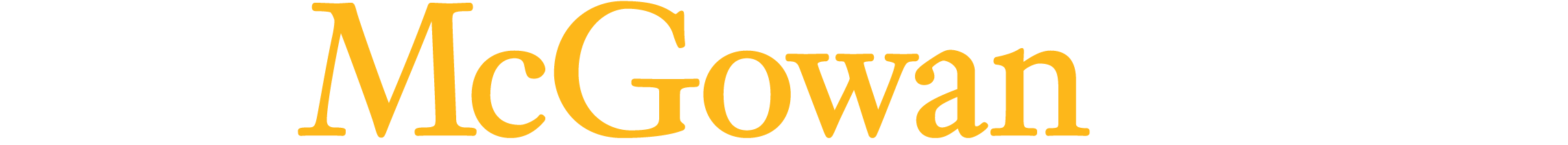 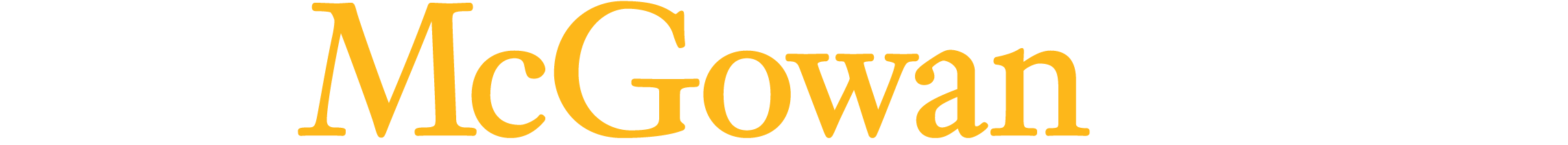